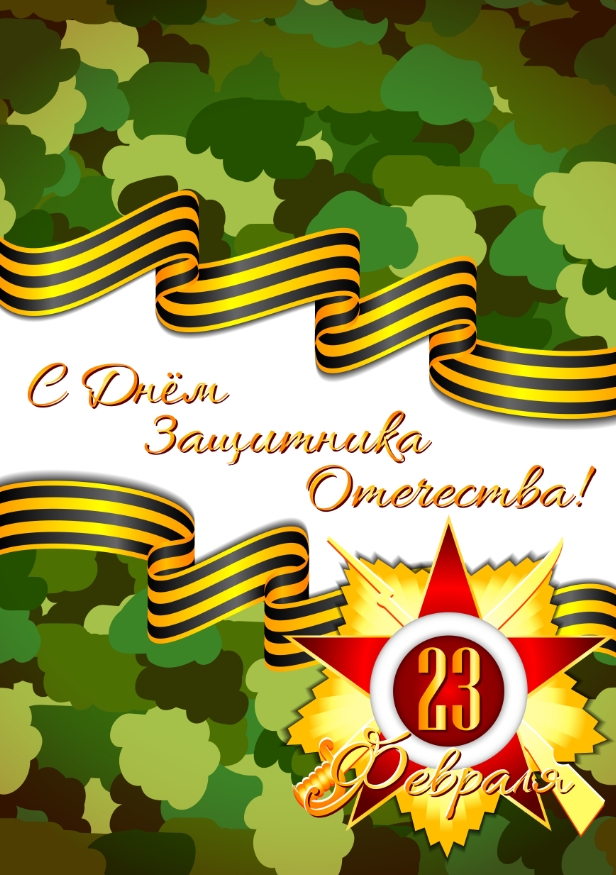 Праздник посвящен 
Дню Защитника Отечества 
в старших группах
Выполнила: Инструктор по физической культуре первой квалификационной категории 
Никифорова А.А.
Г. Бердск, 2017
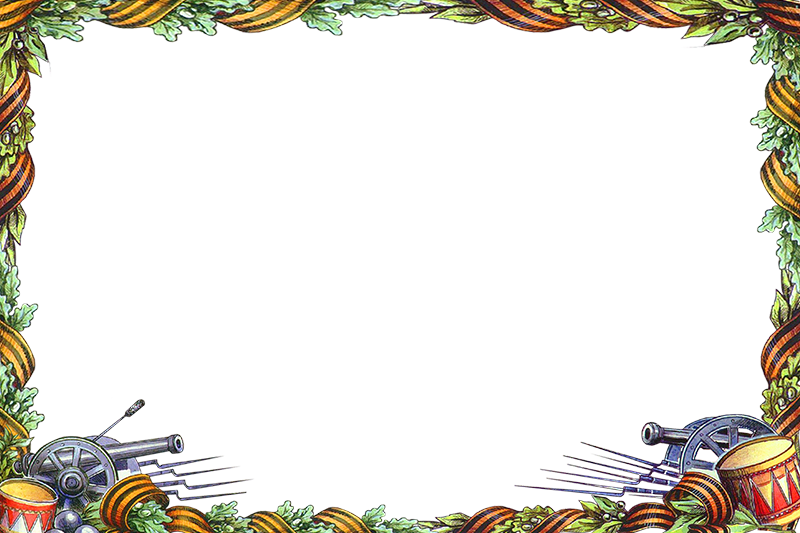 Пусть сияет солнце и пусть пушки не гремятМир, людей, страну роднуюЗащитит всегда солдат!
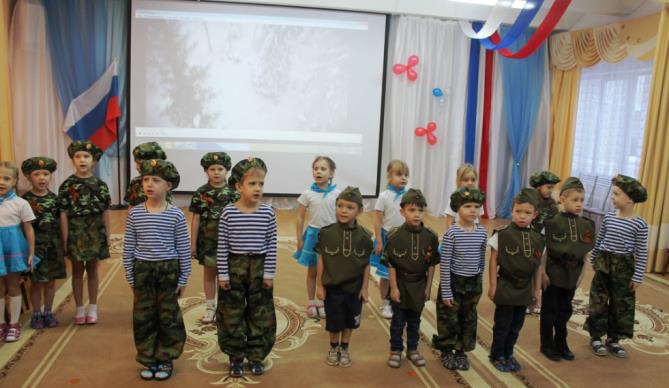 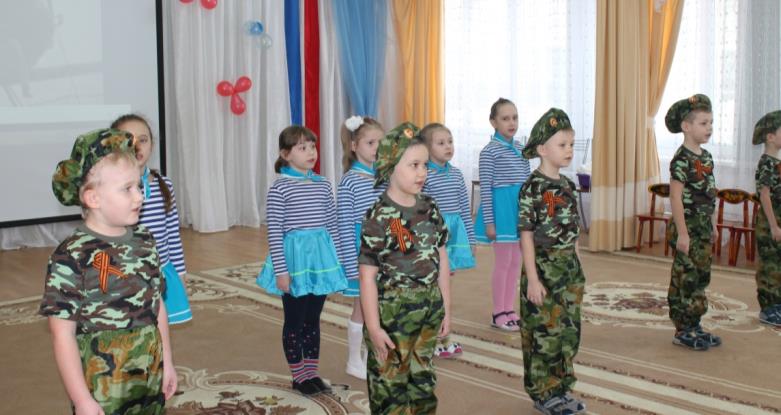 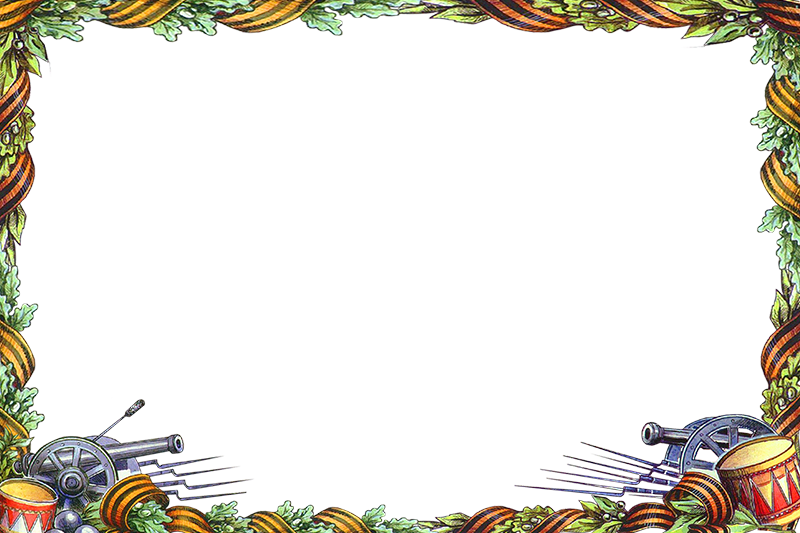 Наши пушки точно бьют, Россию матушку спасут!
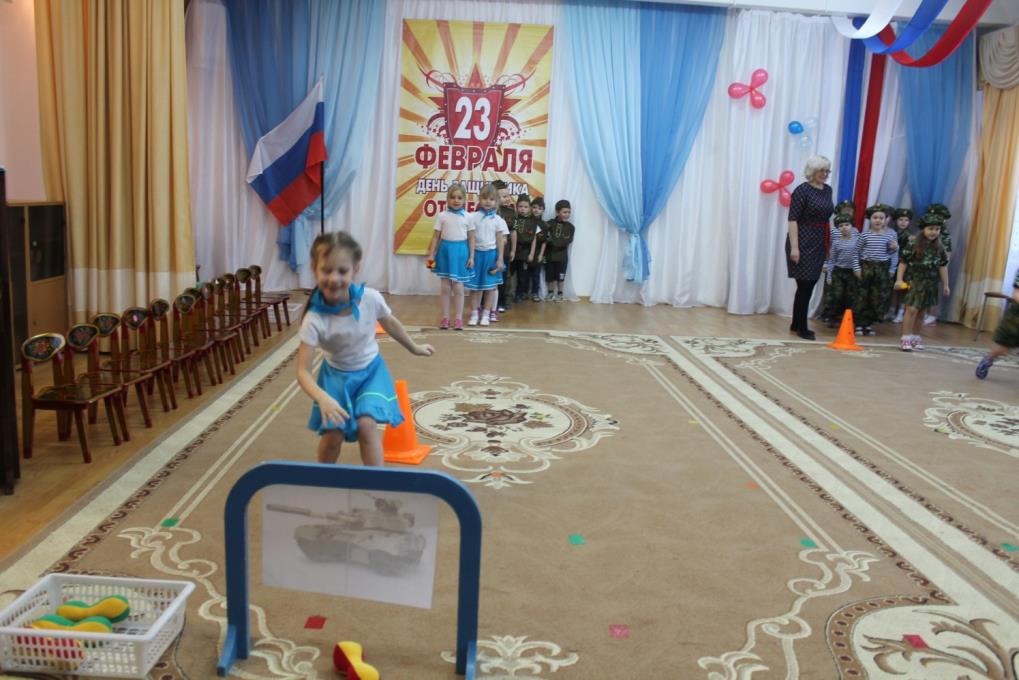 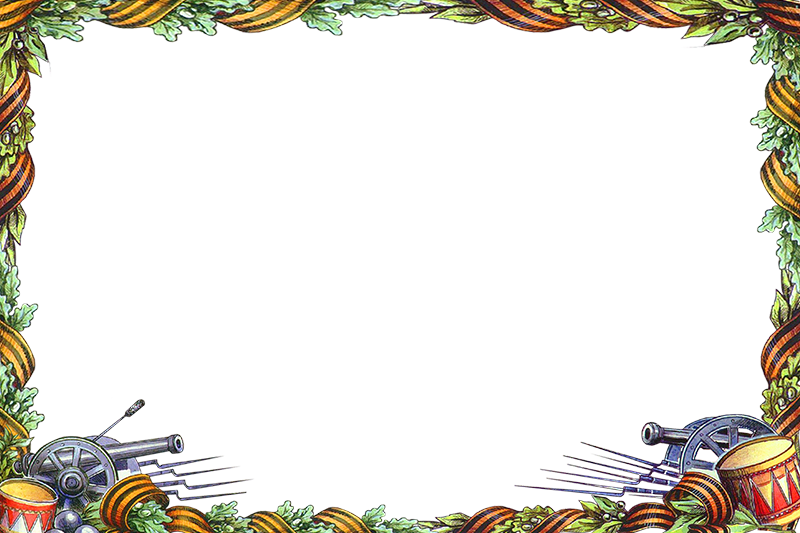 Наши конницы лихие, на них солдаты удалые!
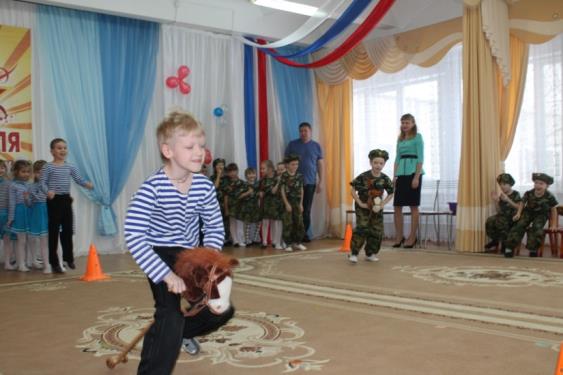 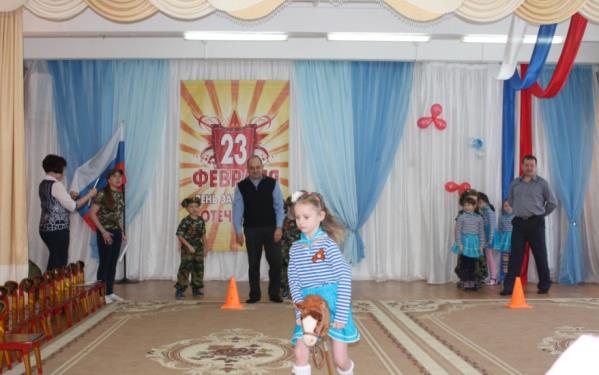 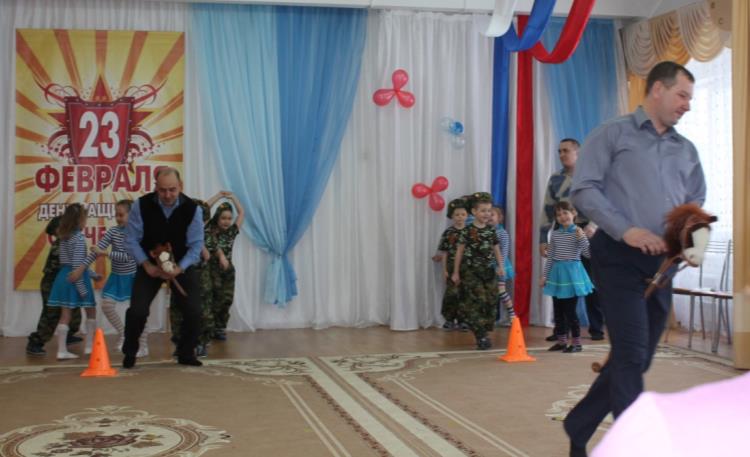 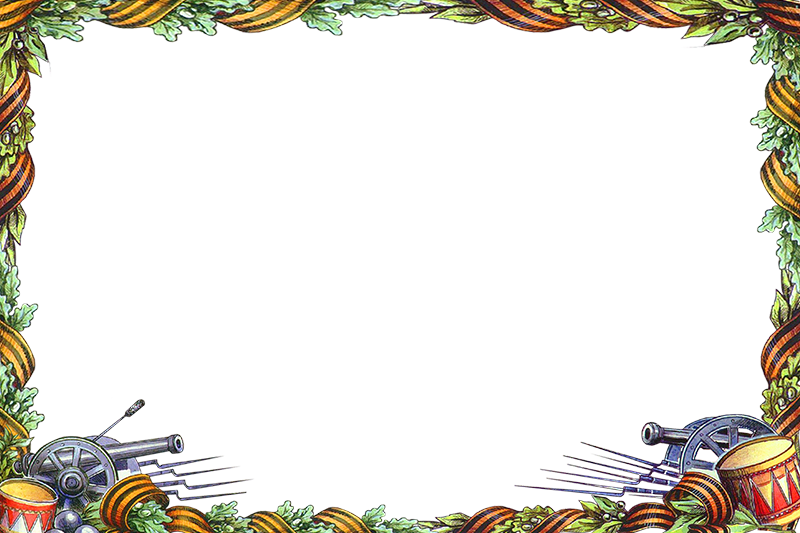 Настоящий солдат умеет не только воевать, но и танец лихо танцевать!
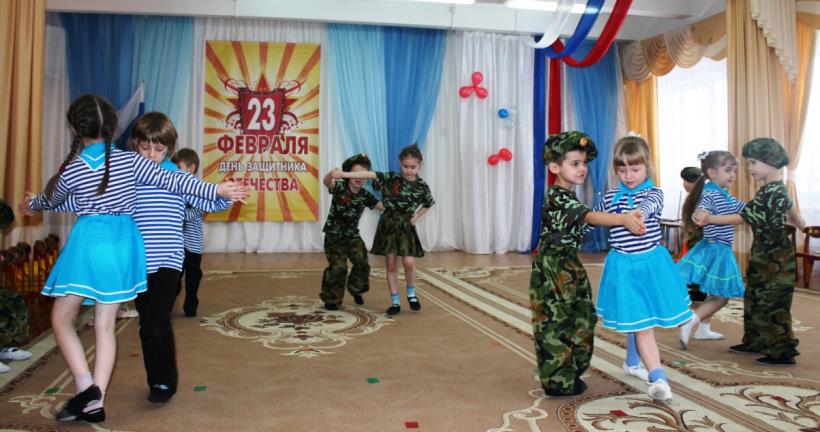 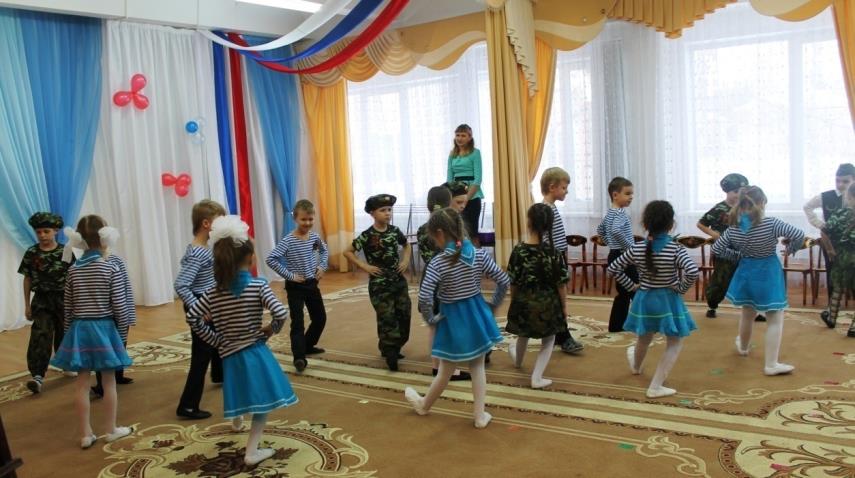 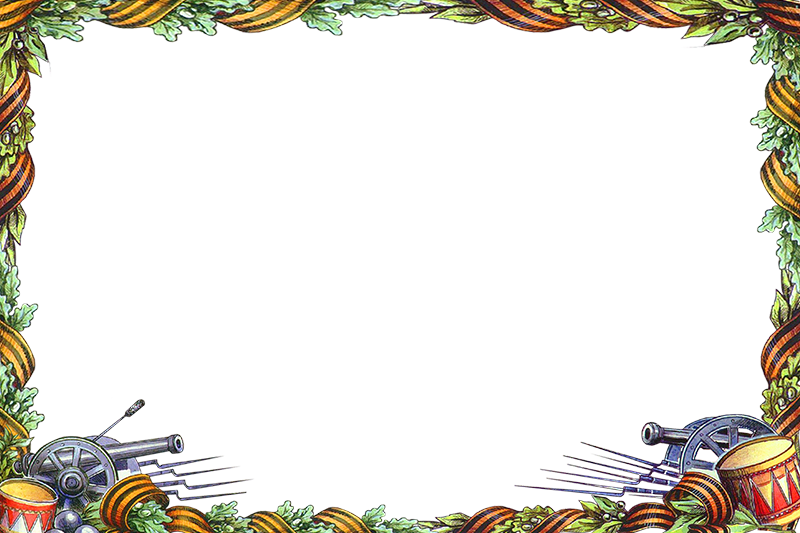 Эй, девчата, не ленитесь, в медсестер вы  превратитесь! Вылечите вы солдатБравых молодых ребят!
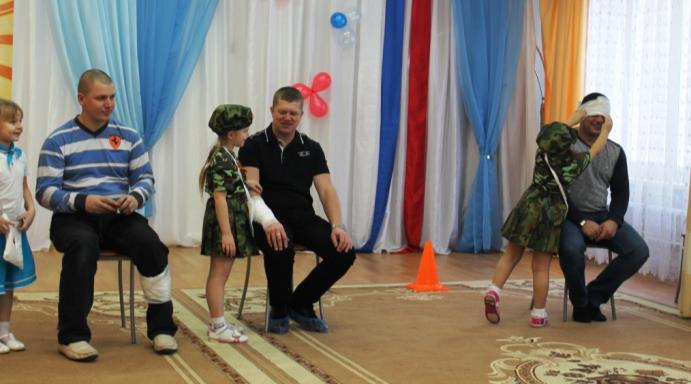 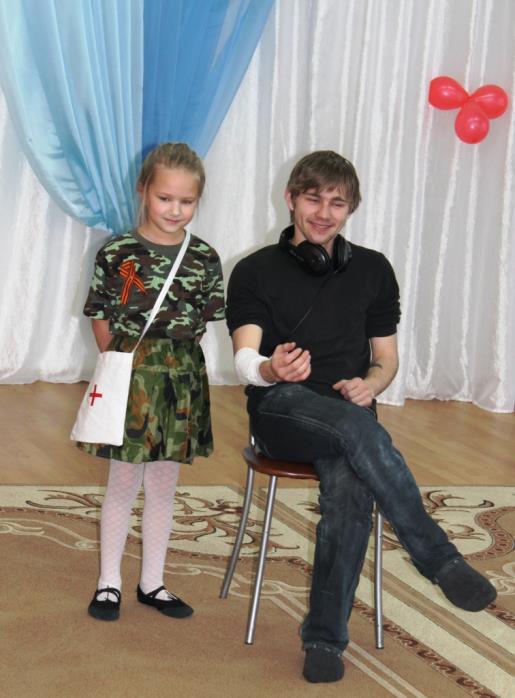 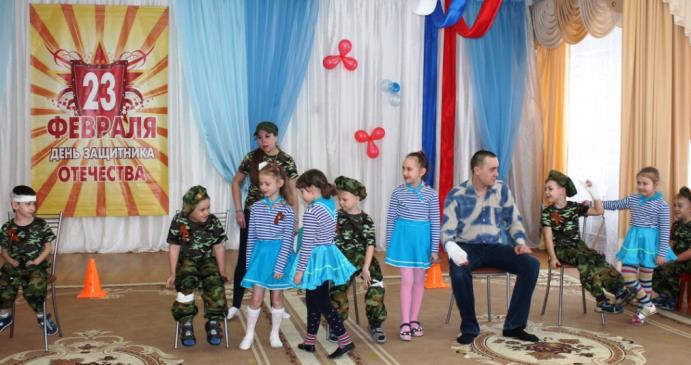 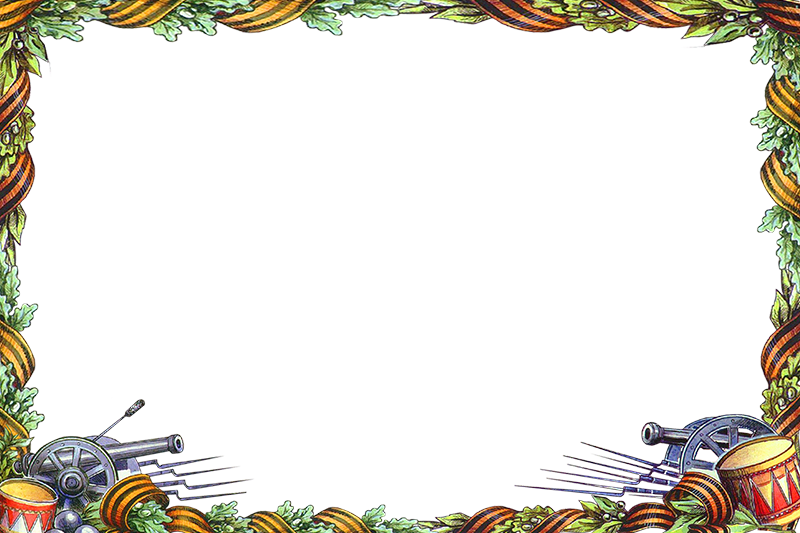 Солдат не только умом славится, но и силою!
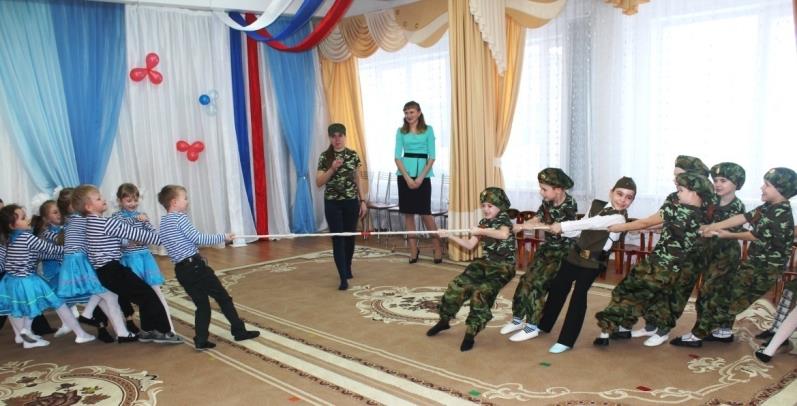 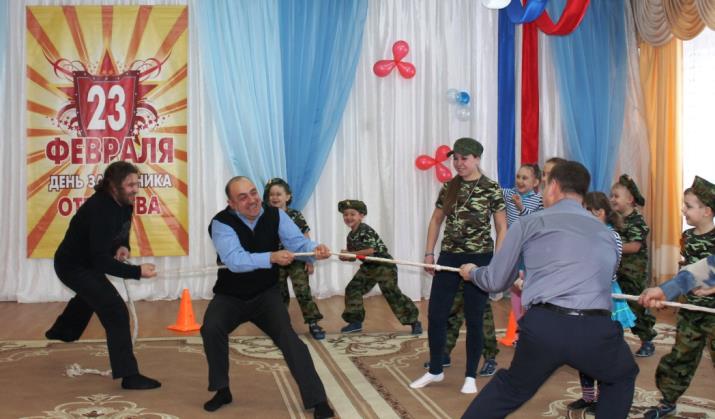 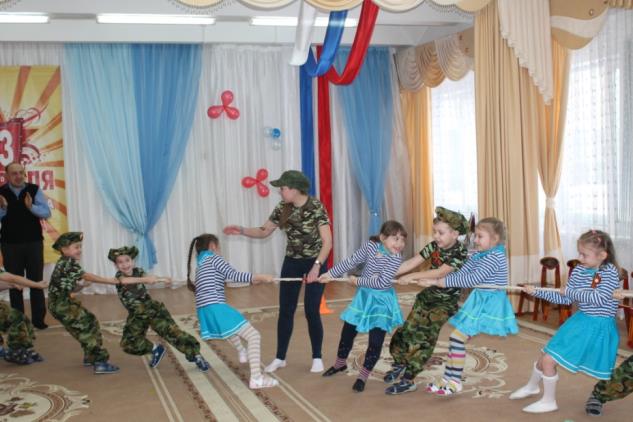 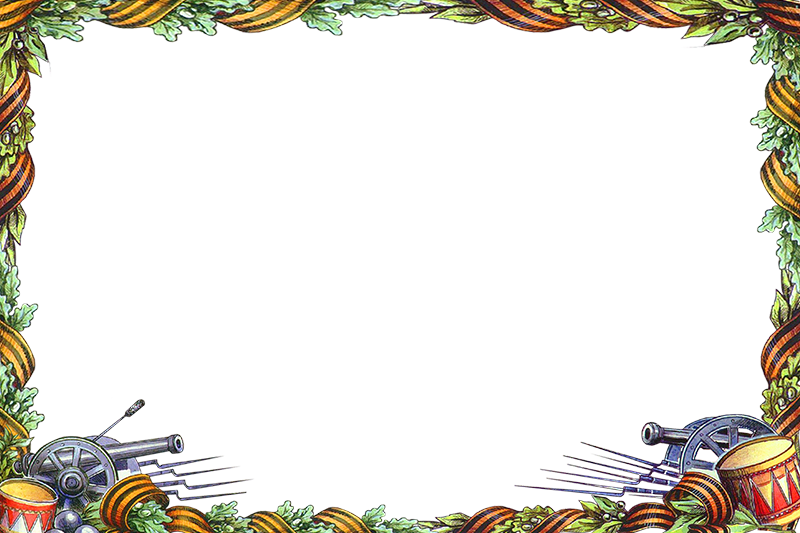 Настоящий солдат всегда славился силой и выносливостью, он всегда выручит боевого товарища, спасет с поля боя при ранении!
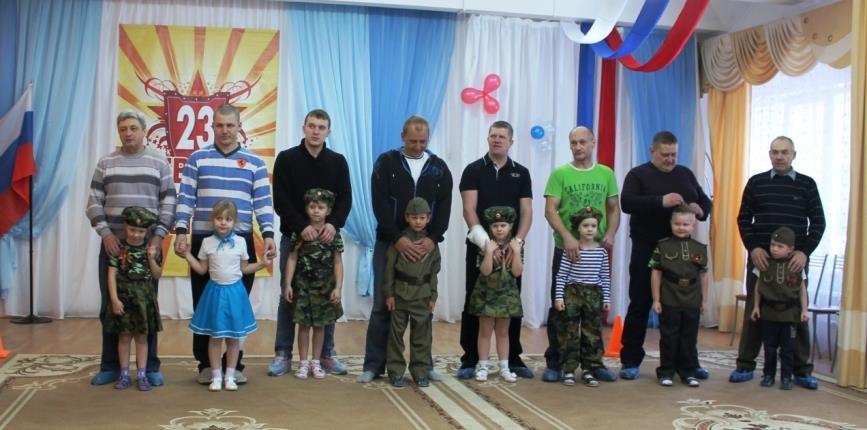 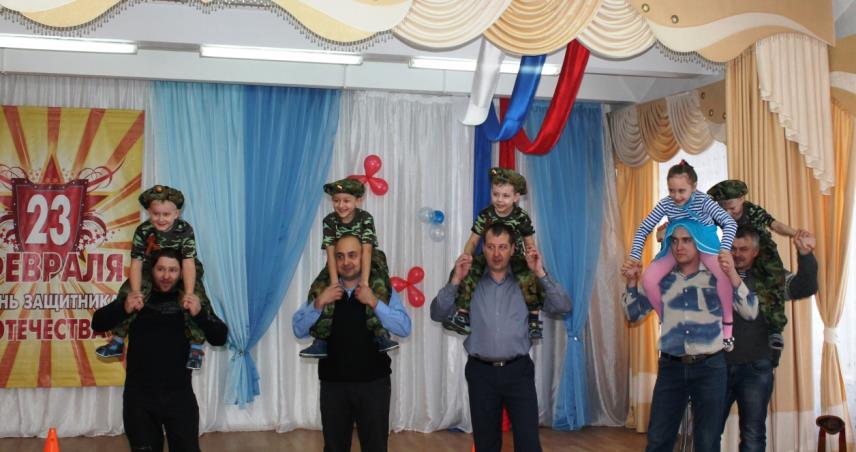 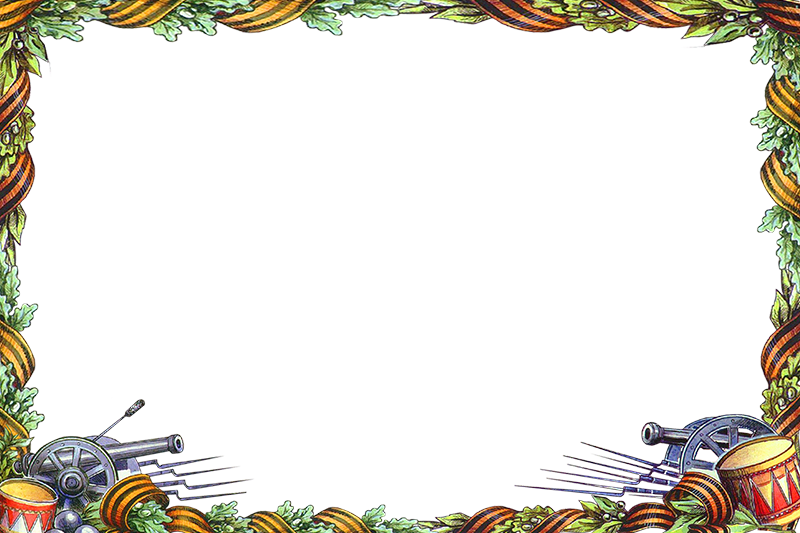 Русский солдат всегда  славился своей храбростью и стойкостью, а каждое боевое задание для него дело чести и достоинства!
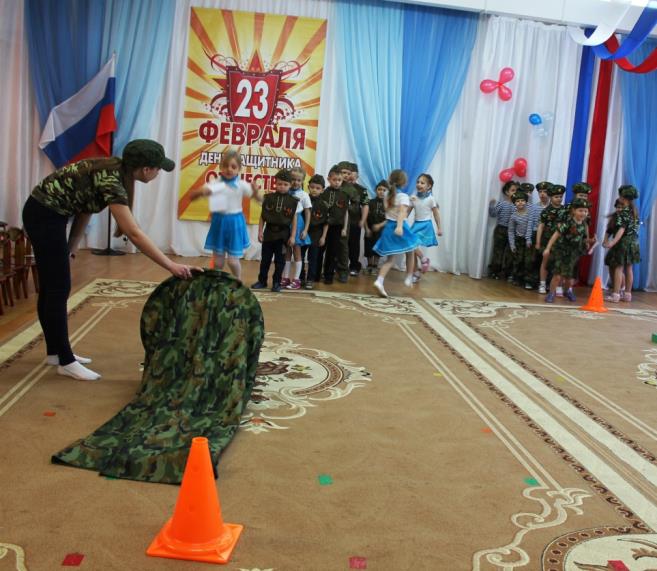 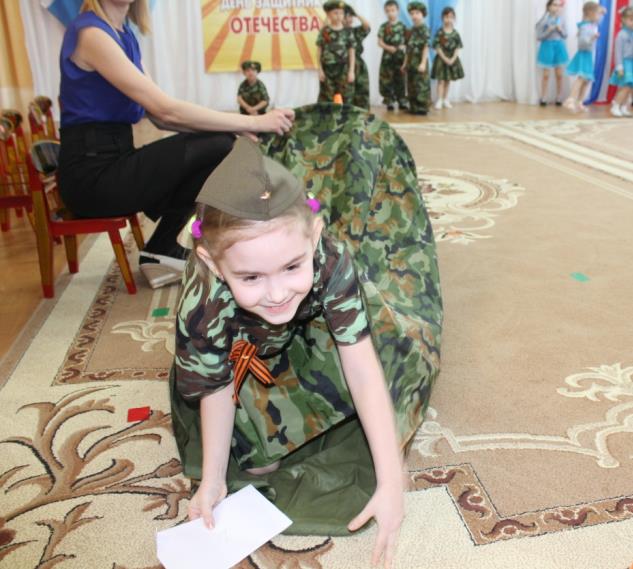 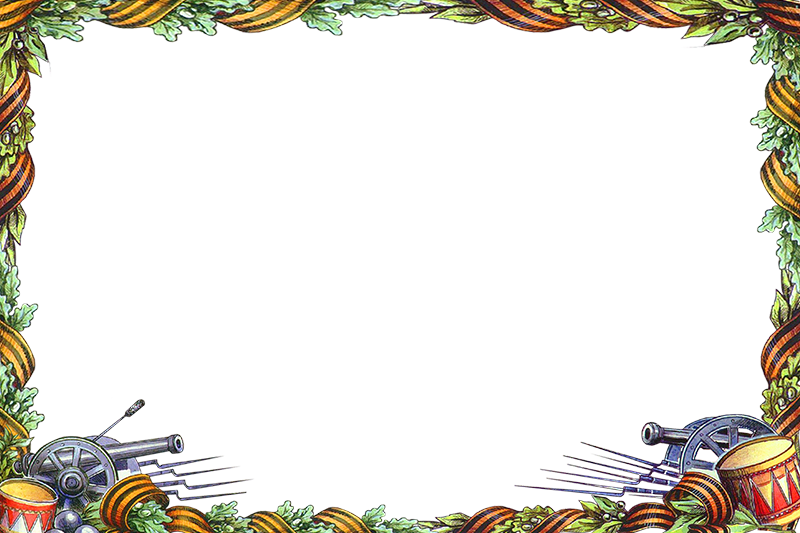 Слава русским героям! Слава защитникам Отечества!
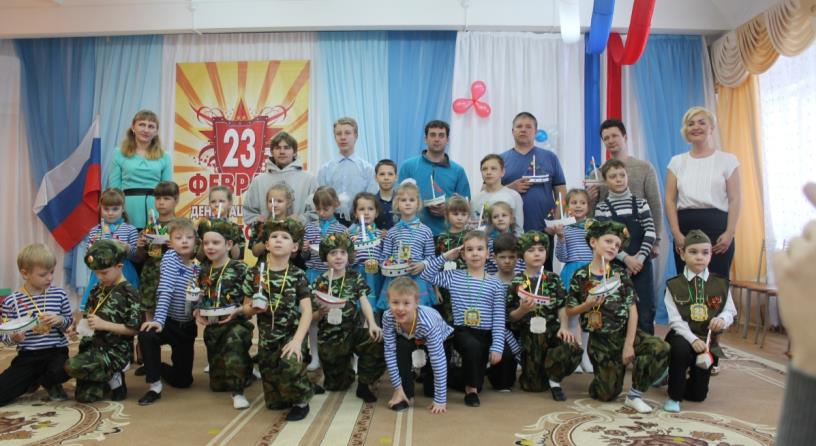 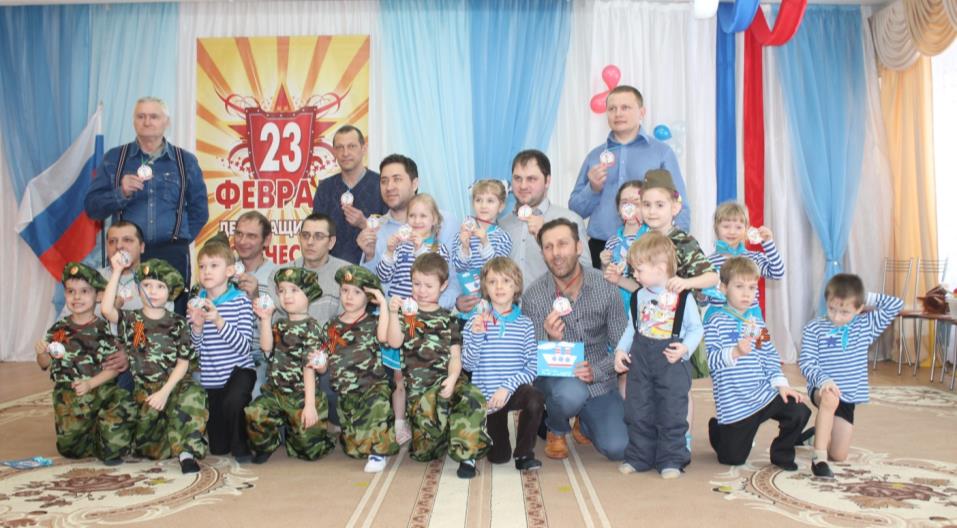 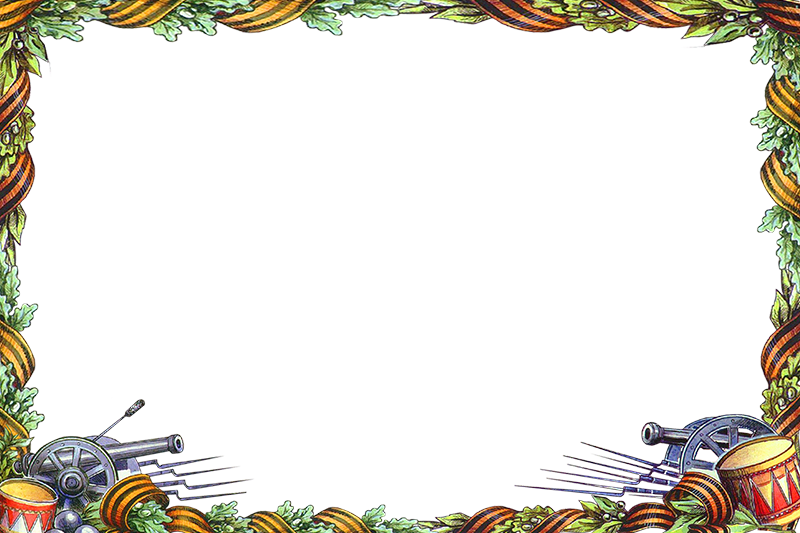 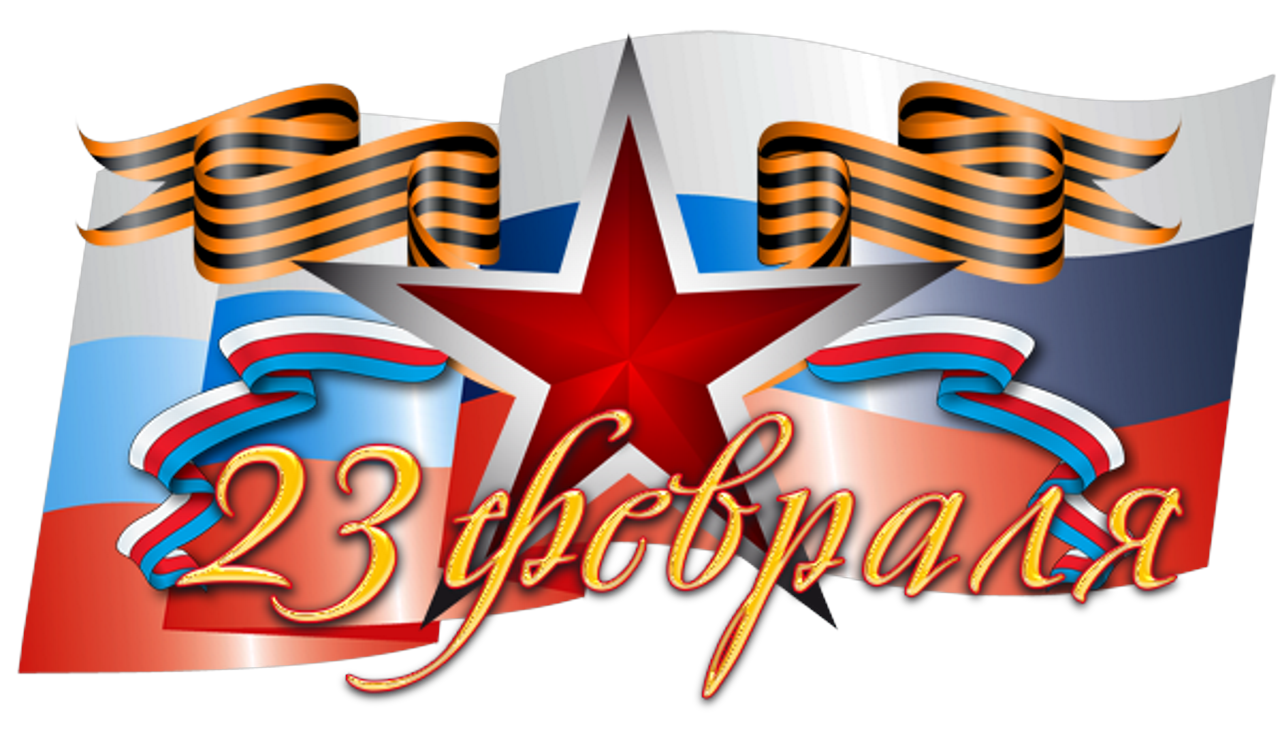